LÆRDÓMUR AF HRUNIBolli Héðinsson formaður Samtaka sparifjáreigenda
Hvað er betra í dag en í gær?
Úrræði fjárfesta til að sporna við endurteknum ofurlaunum og kaupaukum.
[Speaker Notes: Hver á að vera aðkoma lífeyrissjóða að þeim fyrirtækjum sem þeir fjárfesta í?  Í þeim efnum eru uppi misjafnar skoðanir. Hér mun ég tala fyrir því að lífeyrissjóðir eigi að setja sér stefnu um stjórnarhætti þeirra fyrirtækja sem þeir fjárfesta í auk siðakrafna.  Uppfylli fyrirtækin þær kröfur þurfa lífeyrissjóðir ekki að hafa frekari afskipti af þeim t.d. þurfa þeir ekki endilega að eiga menn í stjórnum þeirra fyrirtækja nema því aðeins að þeir telji að eitthvað þurfi þar að laga og setja þá inn sitt fólk til að stuðla að þeim lagfæringum sem þarf. Eða eins og Bretinn segir: „if it ain‘t brok don‘t fix it“. Gagnvart lífeyrissjóðunum skiptir ekki öllu máli hvaða einstaklingar sitja í stjórn svo fremi að stefnu og kröfum lífeyrissjóðanna sé fylgt.]
Hafa lífeyrissjóðirnir myndað sér stefnu um stjórnarhætti fyrirtækjanna sem þeir fjárfesta í?

Er hægt að tala um „lífeyrissjóðina” sem eina heild?

Ættu lífeyrissjóðirnir ekki að sammælast og reka sameiginlega mótaða stefnu? – Samráðsvettvangur lífeyrissjóða um fyrirtækjafjárfestingar.
2
LÆRDÓMUR AF HRUNI
12.4.2016
[Speaker Notes: En þá komum við að þessu sem lífeyrissjóðirnir segja oft sjálfir „við erum ekki ein heild“, að ekki sé hægt að tala um alla sjóðina í einni og sömu andrá og ætlast til ákveðinnar hegðunar og viðbragða þeirra allra.  Þetta er að sönnu rétt en spurningin er hvort það eigi að vera svo?  Ættu lífeyrissjóðirnir ekki að sammælast betur og reka sameiginlega mótaða stefnu um þau fyrirtæki sem þeir fjárfesta í? Ætti samráðsvettvangur lífeyrissjóða um fyrirtækjafjárfestingar ekki einmitt að vera til staðar?  Hér er ég alls ekki að tala um þá hjarðhegðan sem sjóðirnir eru oft sakaðir um, að fjárfesta allir í hinu sama.  Heldur að þegar fjárfesting hefur átt sér stað þá sé til vettvangur sem lífeyrissjóðirnir geti talað saman á.]
Eigendastefna um tegundir fjárfestinga

Siðferðispróf fyrir stjórnendur fyrirtækja lífeyrissjóðanna „hvað gerðir þú í hruninu?”

Tímasetja arðgreiðslur úr fyrirtækjum í eigu lífeyrissjóðanna þannig að henti greiðsluflæði sjóðanna
3
LÆRDÓMUR AF HRUNI
12.4.2016
[Speaker Notes: Lífeyrissjóðirnir tóku að sér að endurreisa fjölda innlendra fyrirtækja eftir hrunið. Það var gert með ýmsu móti og svo virðist sem fæstir lífeyrissjóðanna hafi verið búnir að móta sér nokkra eigendastefnu áður en til þess kom heldur aðeins tekið því sem að höndum bar. 
Þegar eigendastefna fyrir lífeyrissjóði er annars vegar má hugsa sér viðmið sem við heyrum frá fjárfestingasjóðum í útlöndum á borð við að ekki skuli fjárfest í tóbaks- eða vopnaiðnaði sem er góðra gjalda vert. Hér eftir gætum við séð þá kröfu gerða til banka og fjármálafyrirtækja í eigu lífeyrissjóða að þeir standi ekki fyrir því eða veiti ráðgjöf til einstaklinga og fyrirtækja um hvernig þeir geti stofnað fyrirtæki á Tortólu eða öðrum skattaskjólum.
Þeir einstaklingar sem lífeyrissjóðirnir völdu til setu í stjórnum fyrirtækjanna sem þeir eignuðust virðast hafa haft algjört sjálfdæmi um rekstur þeirra fyrirtækja.  Hversu margar stjórnir þessara fyrirtækja lögðu t.a.m. einhverskonar siðferðispróf fyrir þá sem þeir réðu til starfa á háum launum og bónusum.  Siðferðisprófið þurfti ekki að vera langt eða flókið heldur t.d. bara spurningin „Hvað gerðir þú í hruninu?“  
Stjórnarmenn valdir af lífeyrissjóð hljóta að staldra við ef viðkomandi hefur t.d. tekið þátt í þeim blekkingarleikjum sem bankarnir viðhöfðu t.d. með stofnun fyrirtækja  sem voru eingöngu til þess ætluð að halda uppi fölsku verði hlutabréfa og sem svo leiddu til tugmilljarðatjóns lífeyrissjóðanna. Eru það slíkir aðilar sem lífeyrissjóðirnir velja til að stjórna fyrirtækjum í þeirra eigu?  Um þetta allt má lesa í Rannsóknarskýrslu Alþingis.

Nýlegt dæmi er til um hvernig lífeyrissjóðir ættu að láta stjórnarmenn á þeirra vegum í fyrirtækjum starfa er t.d. þegar kemur að arðgreiðslu. Nú um stundir í gjaldeyrishöftum eru lífeyrissjóðirnir bókstaflega að springa af reiðufé. Iðgjöldin hrúgast inn en tækfærin til að eyða þeim eru fá.  -  Hvað gerist þá?  Tryggingafélag, að mestu í eigu lífeyrissjóða ákveður að greiða út ríflegan arð og ekki nóg með það heldur ræðst í stærðar lántöku til þess eins að geta greitt út arðinn.  Meira reiðufé myndi streyma í lífeyrissjóðina og var það akkúrat það sem lífeyrissjóðirnir, stærstu eigendur tryggingafélagins, þurftu mest á að halda?  - Hefði ekki verið skynsamlegra að reyna að auka á arðsemi tryggingafélagsins og greiða meiri arð út síðar þegar fjárfestingarumhverfi lífeyrissjóðanna hefði batnað?  Við ákvarðanir af þessu tagi hafa stjórnarmenn hlutverki að gegna í þágu eigendanna, lífeyrissjóðanna, en ekki gegn hagsmunum þeirra.]
Til hvers að eiga banka?
John Kay:  Ofurlaun og kaupaukar í fjármálafyrirtækjum eru fjármunir teknir af eigendunum








Kunningjasamfélagið innan bankanna öflugra sem aldrei fyrr sbr. Borgun og Síminn.
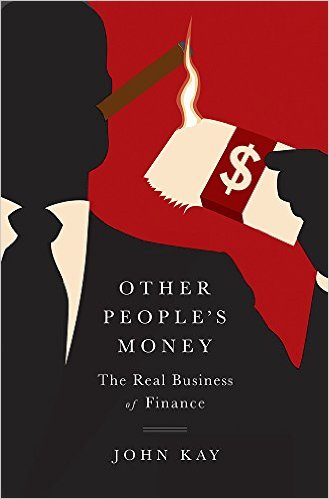 4
LÆRDÓMUR AF HRUNI
12.4.2016
[Speaker Notes: Heyrst hafa hugmyndir um að lífeyrissjóðir ætli að gera sig gildandi þegar þeir bankar sem nú eru í ríkiseigu verða boðnir til kaups. Hvað ætla lífeyrissjóðir sér með að eiga banka?  Skiljanlegt er að þeir þurfa að koma fjármunum fyrir og þá getur vel verið að banki sé ekki lakari fjárfestingarkostur en hver annar.  En ætla lífeyrissjóðirnir að breyta einhverju í rekstri bankanna ef þeir eignast þá?  Við skulum hafa í huga að himinhá laun og kaupaukar, eins og tíðkast í fjármálageiranum, eru fjármunir teknir af eigendum þessara stofnana eins og hinn velþekkti breski pistlahöfundur John Kay hefur sagt í bók sinni „Other peoples money“.  En John Kay mun verða á ferðinni hér á landi síðar í þessum mánuði.]
Er það virkilega svo að ráðamenn bankanna vakna ekki á hverjum morgni og spyrja sig: 

	„Hvað get ég gert í dag til að vinna fyrir opnum tjöldum og gæta mín á að mismuna ekki á nokkurn máta.            Hvað get ég gert til að gegnsæi sé tryggt og ég þannig sýnt að þjóðin geti verið stolt af þessum fyrirtækjum sem eru allt önnur og betri en þau sem hér voru fyrir hrun“.
5
LÆRDÓMUR AF HRUNI
12.4.2016
[Speaker Notes: Innan bankanna er gamla kunningjasamfélagið enn við lýði.  Það ber salan á Símanum og Borgun gleggstan vott um, -  að gera vel við vinina en láta orðspor bankans  og hagsmuni eigenda lönd og leið.  
Ég spyr mig er það virkilega ekki svo að ráðamenn bankanna vakna á hverjum morgni og spyrja sig:

 „hvað get ég gert í dag til að vinna fyrir opnum tjöldum og gæta mín á að mismuna ekki á nokkurn máta. Hvað get ég gert til að gegnsæi sé tryggt og ég þannig sýnt að þjóðin geti verið stolt af þessum fyrirtækjum sem eru allt önnur og betri en þau sem hér voru fyrir hrun“.  
 
Því miður virðist þetta ekki vera tilfellið.  Bankarnir þrífast enn í allt öðru umhverfi en samfélagið í kringum þá og halda að þeim líðist hvað sem er. Þar er nærtækast að benda á launakjör stjórnenda þeirra sem eru allt önnur og hærri en í öðrum atvinnugreinum sem er ótrúlegt því eins og ameríkaninn segir þá er það að reka banka alls engin geimvísindi heldur bara eins og hver annar rekstur.]
Lífeyrissjóðirnir færi sér í nyt yfirburði sína sem eigendur og myndi sameiginlegt  „kjararáð” sem býr til launastefnu fyrir stjórnendur í fyrirtækjum sem lífeyrissjóðirnar eignast

Þekkist nú þegar fyrir æðstu embættismenn ríkisins

Kjararáðið útbúi launatöflur og skipi stjórnendunum í launaflokka
6
LÆRDÓMUR AF HRUNI
12.4.2016
[Speaker Notes: En ef við búum nú til sviðsmynd um það hvað lífeyrissjóðir gætu gert ef þeir eignast svo sem einn eða tvo banka. Lífeyrissjóðirnir gætu fært sér í nyt yfirburði sína sem stærstu eigendur banka og fjölda fyrirtækja og komið sér saman um launastefnu fyrir þessi fyrirtæki sín þannig að fyrirtækin þurfi ekki að búa við kröfur stjórnenda sem segjast munu fara annað ef þeir fái ekki þau laun sem þeir krefjast.  Lífeyrissjóðirnir geta nefnilega nánast gert útaf við möguleikann „að fara annað“ einfaldlega af því þeir eiga fyrirtækin og gætu unnið saman.  Hér gæti samvinna við Bankasýslu ríkisins um kaup og kjör stjórnenda í þeim stofnunum sem undir þá heyra einnig skipt verulegu máli.

Hver eru ráðin til þess að stemma stigu við þeirri hálauna- og kaupaukavæðingu stjórnenda sem hófst undir handarjaðri ríkisvaldsins við einkavæðingu bankanna um aldamótin? Jú svarið gæti verið að leita í fyrirkomulagi sem er alþekkt um víða veröld og tíðkast enn hér á landi þó það hafi áður náð til stærri hóps en það gerir nú.  Það er kjaradómur.
 
Því skyldu lífeyrissjóðir ekki koma sér upp „kjararáði lífeyrissjóðanna“ sjálfstæðri nefnd sem úrskurði um laun stjórnenda, eingöngu stjórnenda,  í fyrirtækjum sem lífeyrissjóðirnir eignast? Kanski er ekki öllum hér inni kunnugt um að til skamms tíma þá voru laun allra opinberra starfsmanna hvort sem þeir voru í BHM, BSRB eða Kennarasambandinu, laun þeirra voru ákvörðuð af slíku kjararáði sem nú ákvarðar eingöngu laun æðstu embættismanna ríkisins.]
Kjararáð fækkar möguleikum stjórnenda í fyrirtækum til að „fara annað” 

Óvenjulegar aðstæður eins og eru nú í samfélaginu krefjast þess að beitt sé óvenjulegum aðferðum.

Eins og svo oft þá er það samtakamátturinn sem skiptir öllu máli.
7
LÆRDÓMUR AF HRUNI
12.4.2016
[Speaker Notes: Kjararáð lífeyrissjóðanna mundi setja saman launatöflur fyrir stjórnendur og skipa þeim, stjórnendunum, hvort sem er í bönkum og öðrum fyrirtækjum lífeyrissjóðanna, á viðeigandi stað í þeim launatöflum sem kjararáðið setur. Formið á svona fyrirkomulagi er til og nægur fjöldi reynslumikilla einstaklinga til að sitja í slíku kjararáði.

Því skyldu lífeyrissjóðir ekki einmitt notfæra sér það afl sem þeir hafa sameiginlega og reyna að koma skikk á launamál stjórnenda þeirra fyrirtækja sem þeir eiga í, í stað þess að búa við stöðugar hótanir stjórnenda um að þeir “fari eitthvað annað”, fái þeir ekki þau laun og kaupauka sem þeir krefjast? 

Hér þarf að fara óhefðbundnar leiðir, leiðir sem líklegar eru til að skapa trúverðugleika. Hér hef ég gert grein fyrir einni slíkri sem lífeyrissjóðir hljóta að taka til skoðunar þegar þeir mynda sér eigendastefnu. Eigendastefnu, ekki bara í bönkum, ef þeir eignast þá, heldur líka í öðrum fyrirtækjum sem þeir þegar eiga og eiga eftir að eignast.

En umfram allt ekki gleyma að hér eins og svo víða þá er það samtakamátturinn, samtakamáttur lífeyrissjóðanna, sem getur ráðið úrslitum.]